ASPiDeS
A CMOS SPAD and Digital SiPM platform for High Energy Physics
Lodovico Ratti 
Università di Pavia and INFN Pavia
(lodovico.ratti@unipv.it)
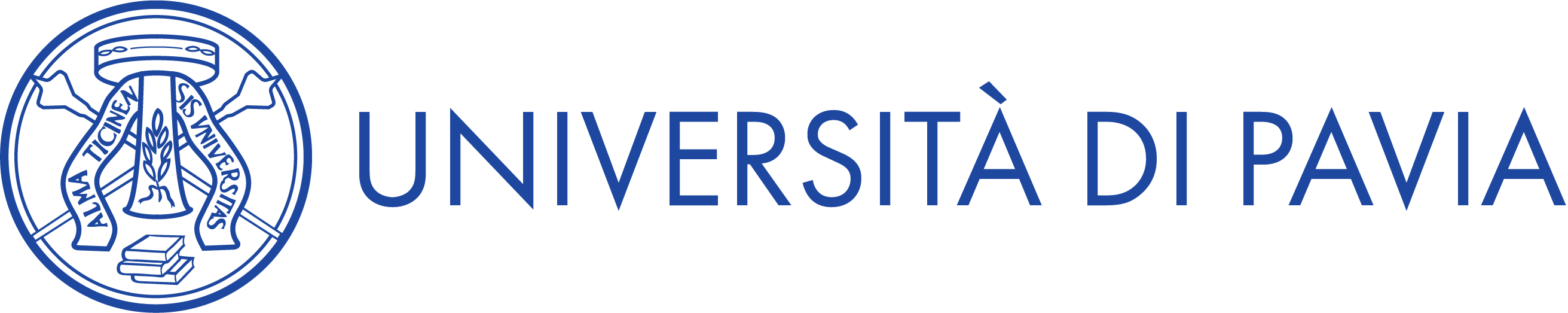 ASPIDES kick-off meeting

Università di Bologna, Dipartimento di Fisica, Aula Biomedica 

January 30, 2025
Welcome everybody to the ASPIDES kick-off meeting!


Thanks to Luigi and Davide for organizing the meeting here in Bologna
Proposal for the ASPIDES logo (by Fatemeh Shojaei)
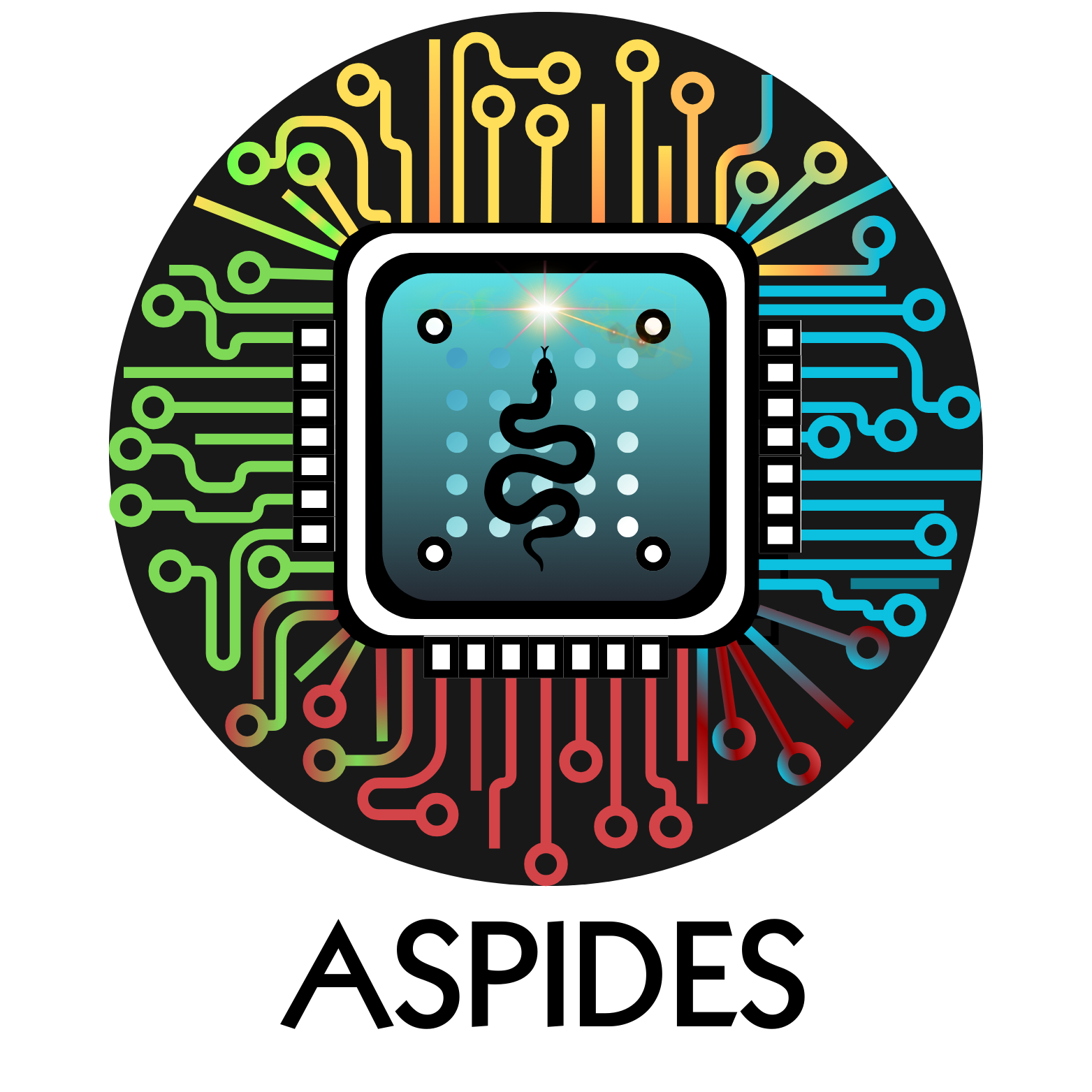 Test chip measurement setup in operation in the lab
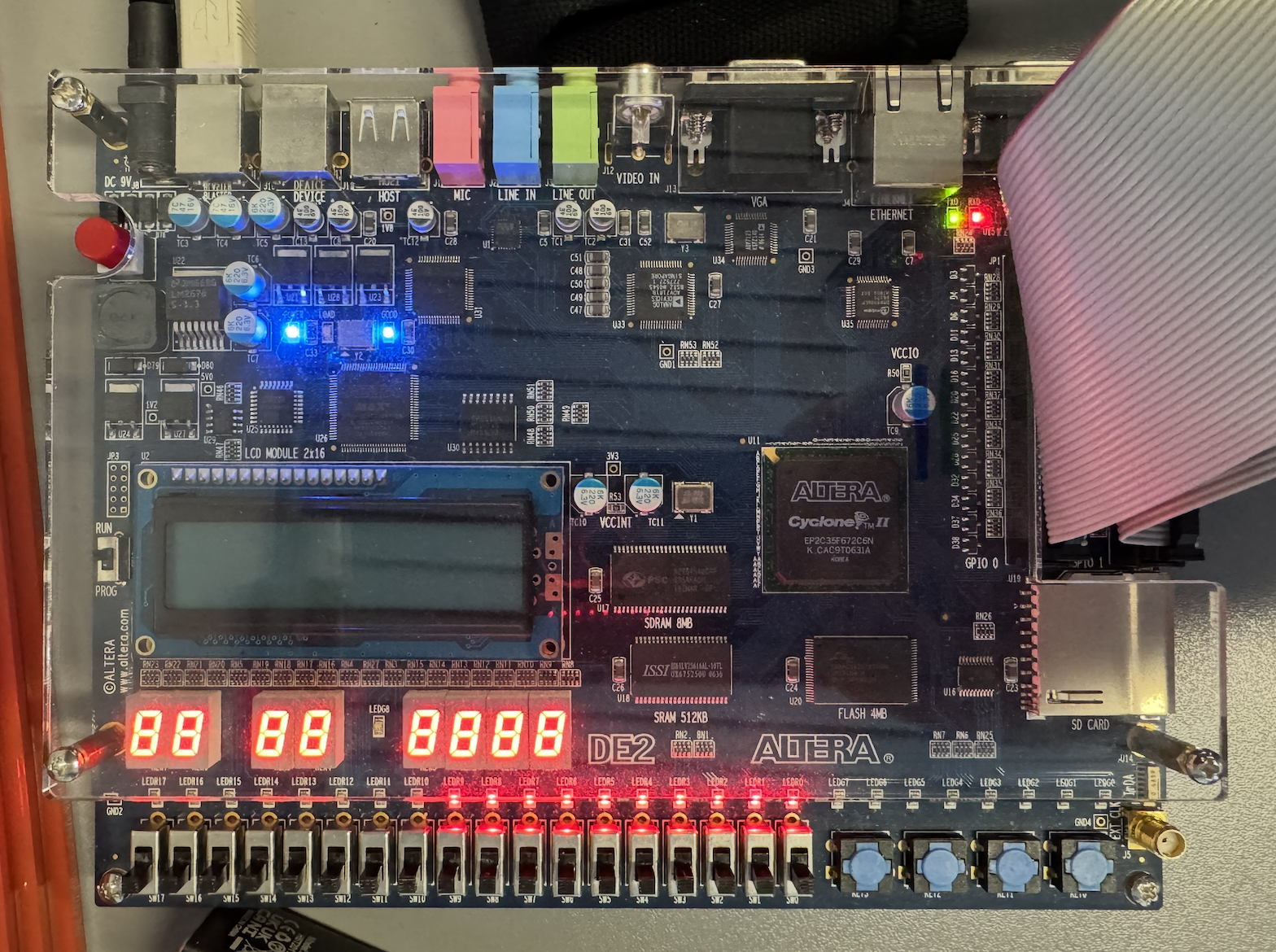 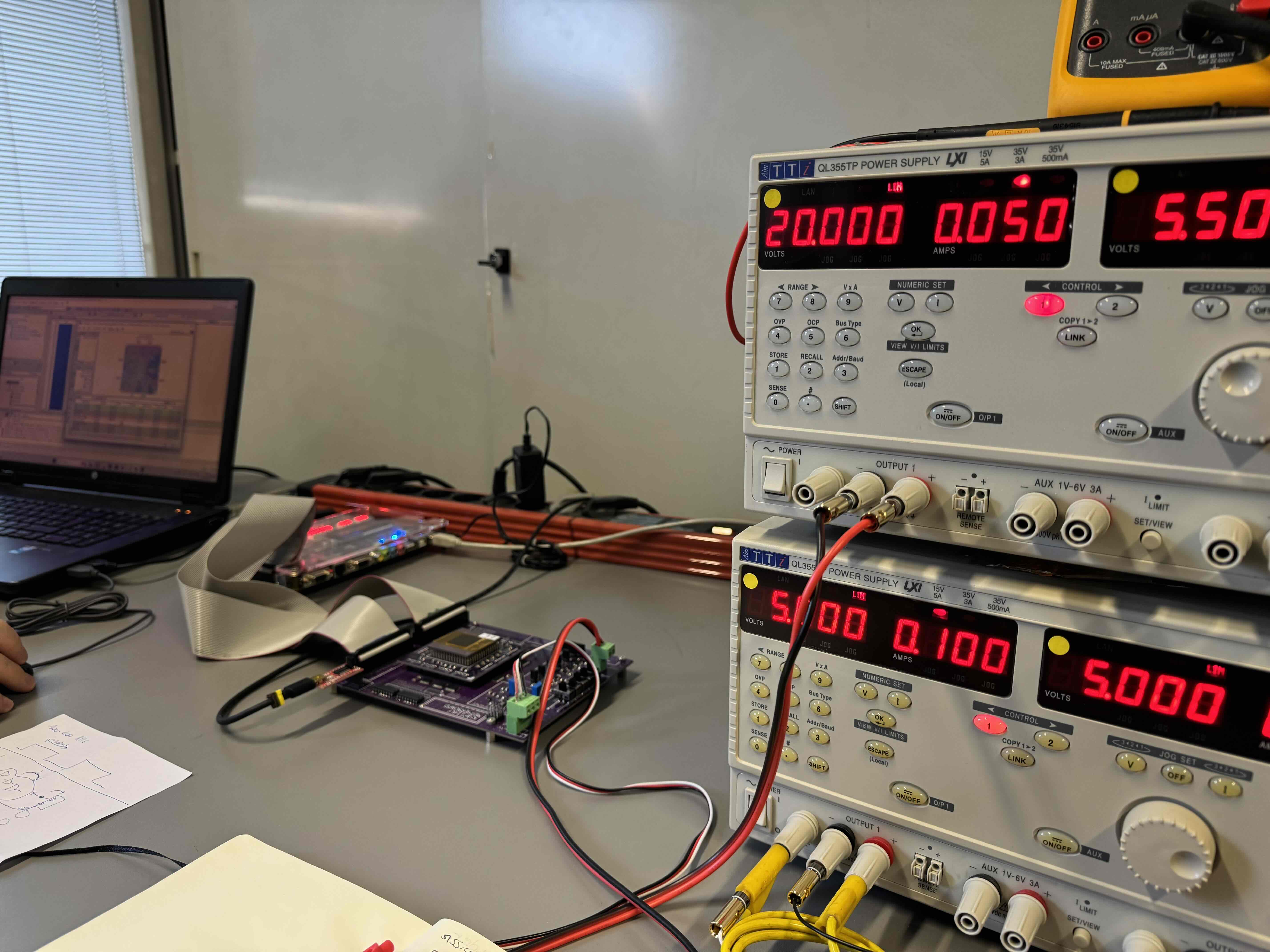 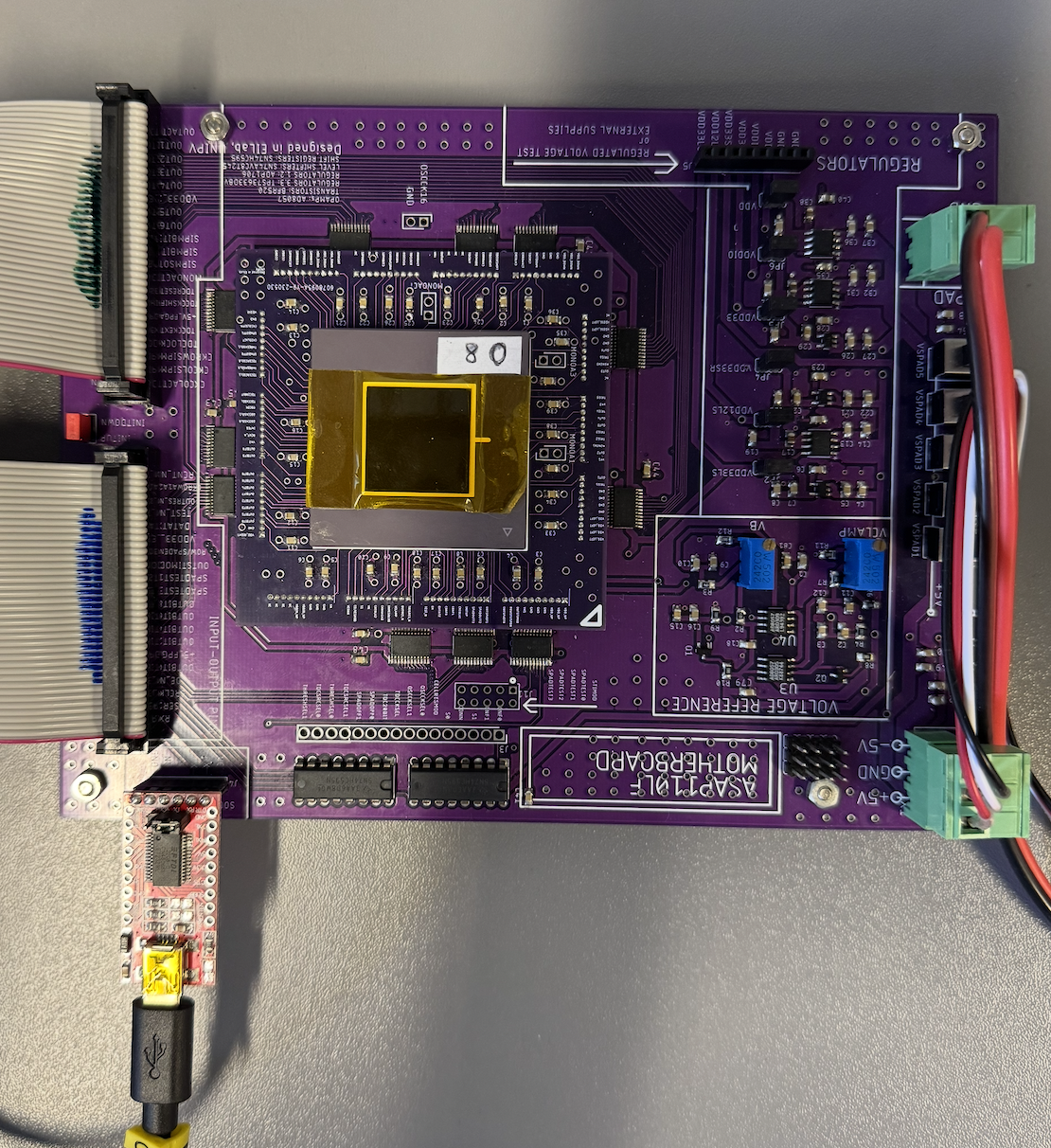 From Pavia
2x
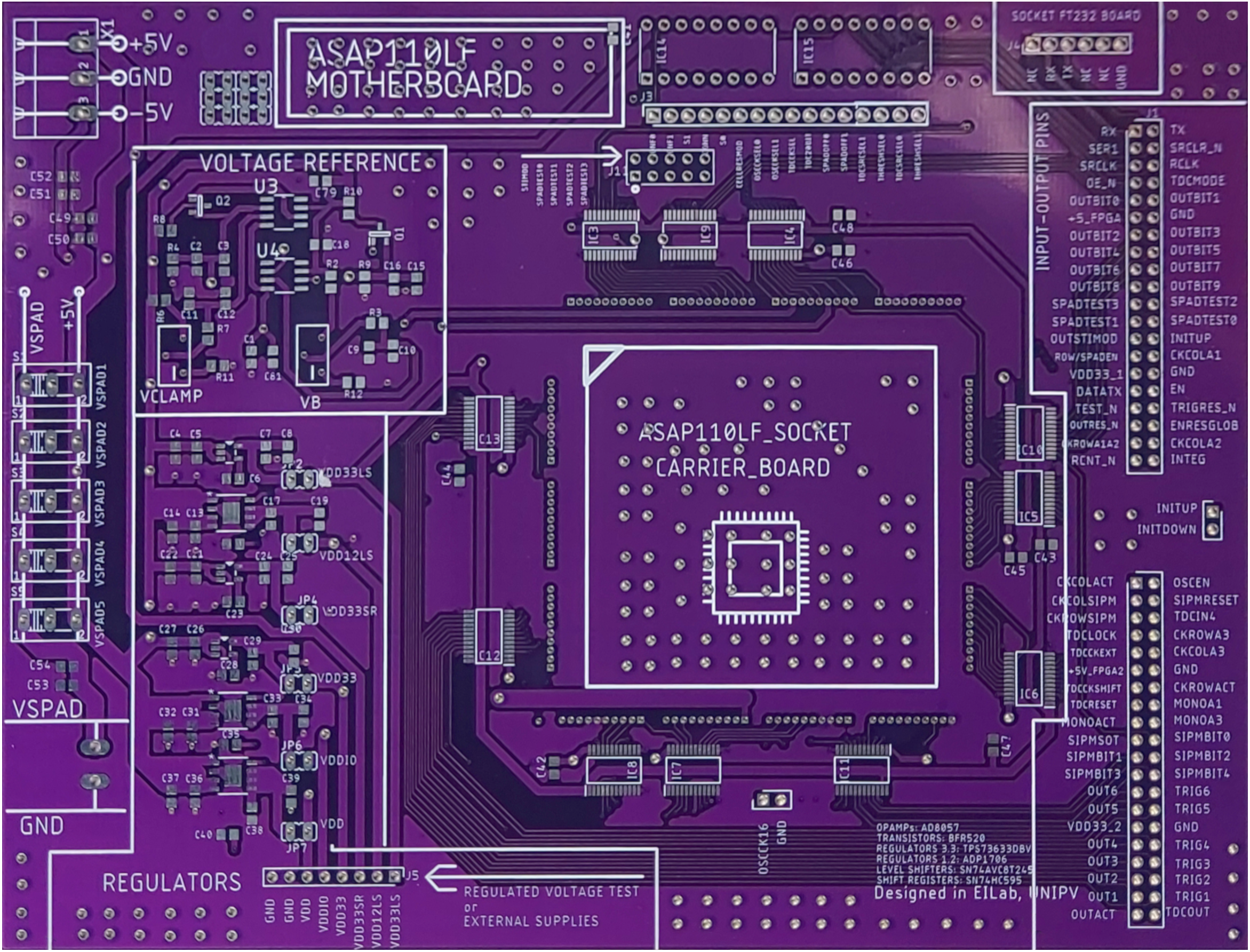 2x
3x
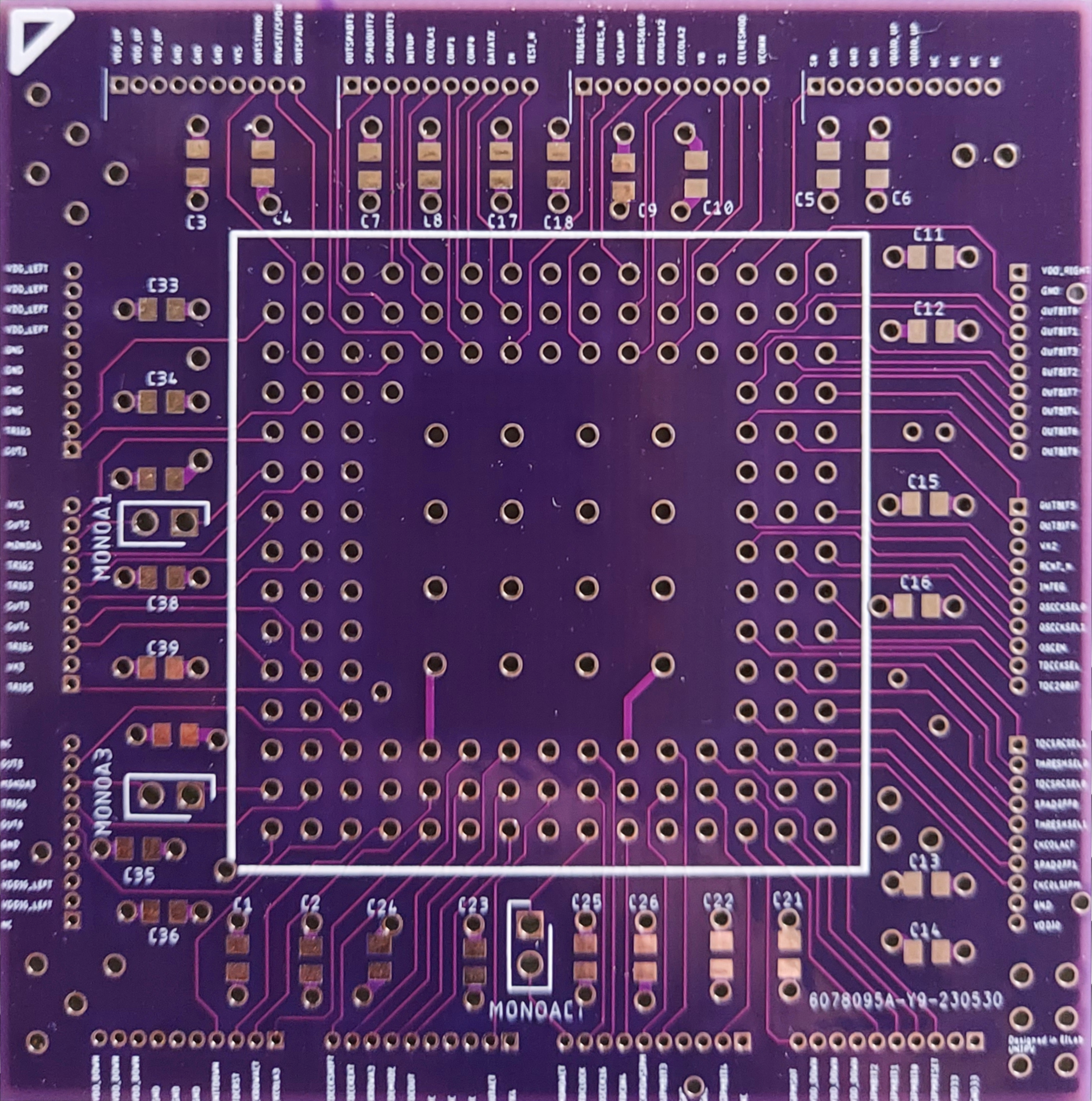 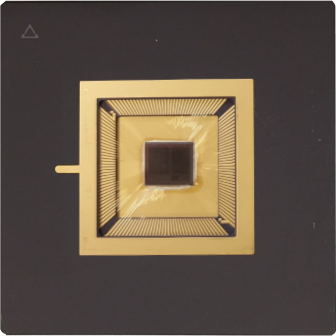 The ASPIDES project
Goal: develop SiPMs in CMOS technology (digital SiPMs or dSiPMs) for fast (high time density), high dynamic range counting and high accuracy timing – application to dual readout calorimetry, RICH, dark matter and neutrino experiments

Participating units: Bari (N. Mazziotta), Bologna (L. Rignanese), Milano (R. Santoro), Pavia (L. Ratti), Trento (L. Pancheri), Napoli (M. Campajola), Padova (G. Collazuol), Torino (M. Da Rocha Rolo)

People involved: 7.85 FTE (27 researchers, 9 technologists)

Research area: Detectors and electronics

Duration: 3 years
Meeting agenda – January 30
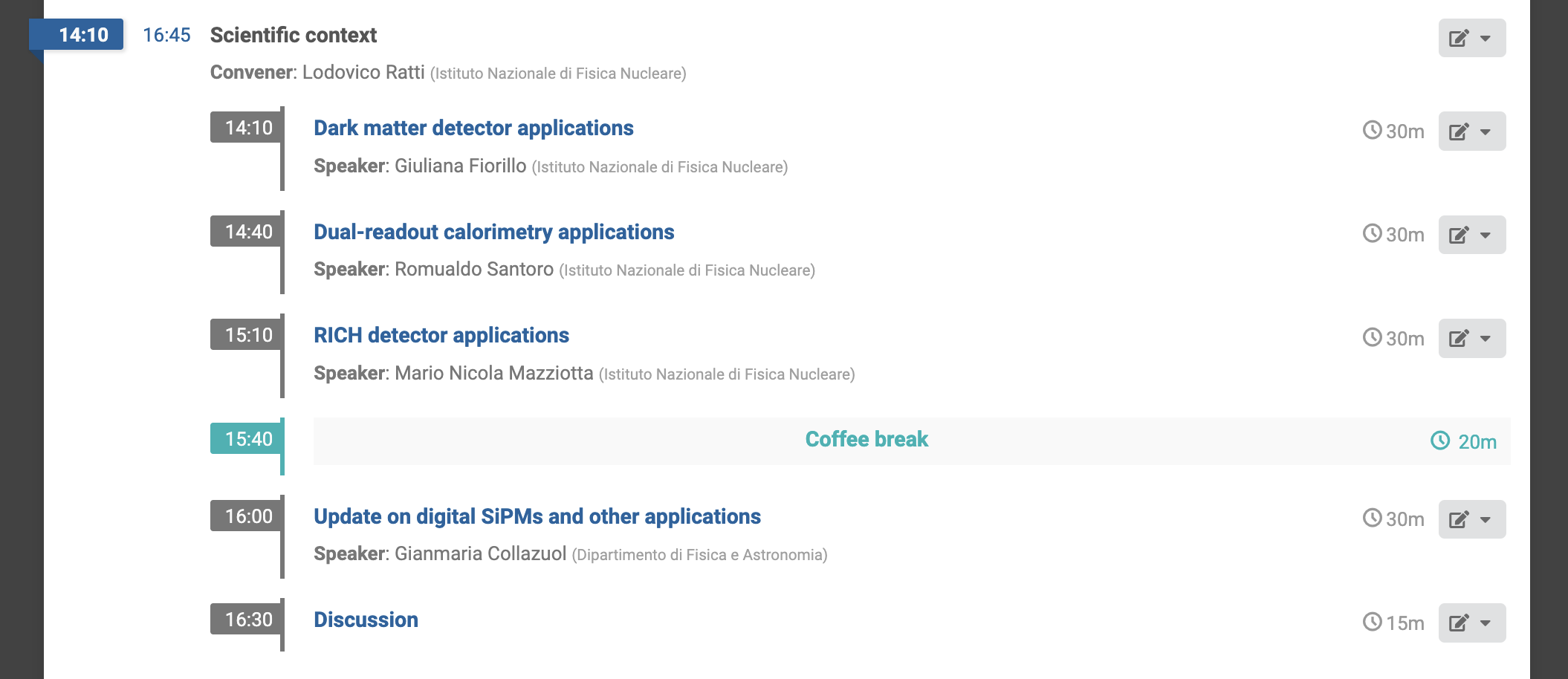 Meeting agenda – January 30-31
January 30
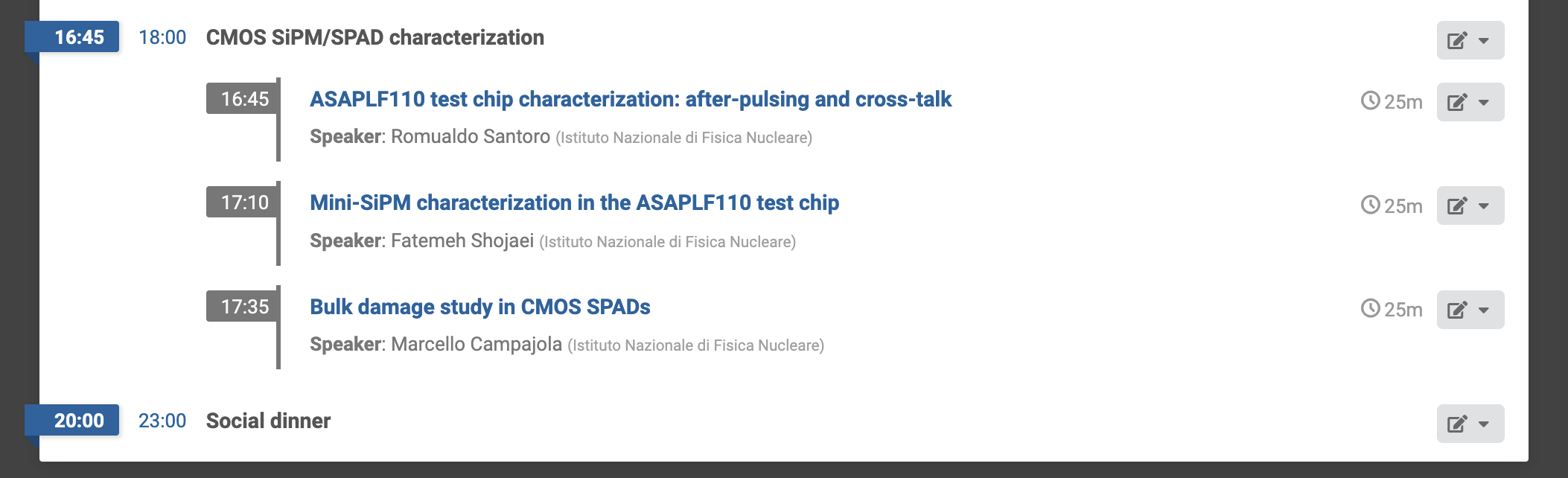 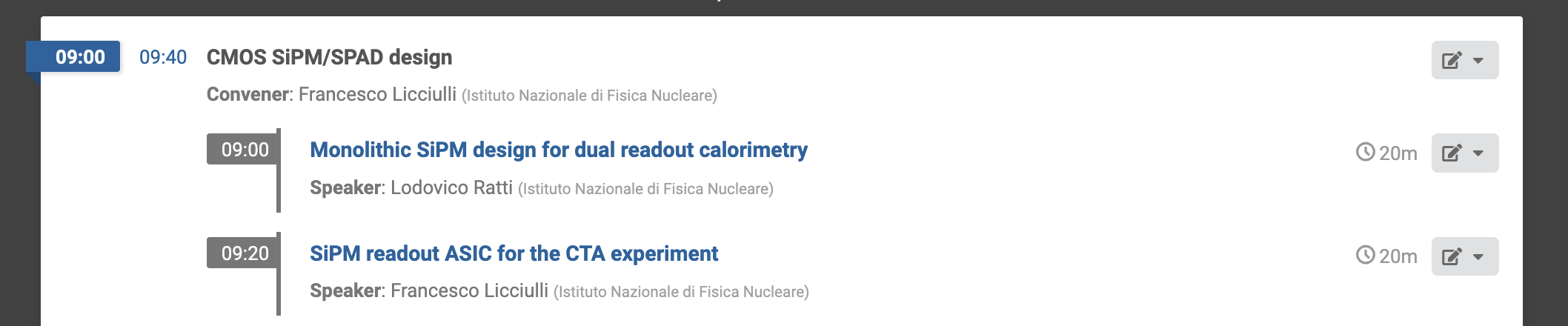 January 31
Meeting agenda – January 31
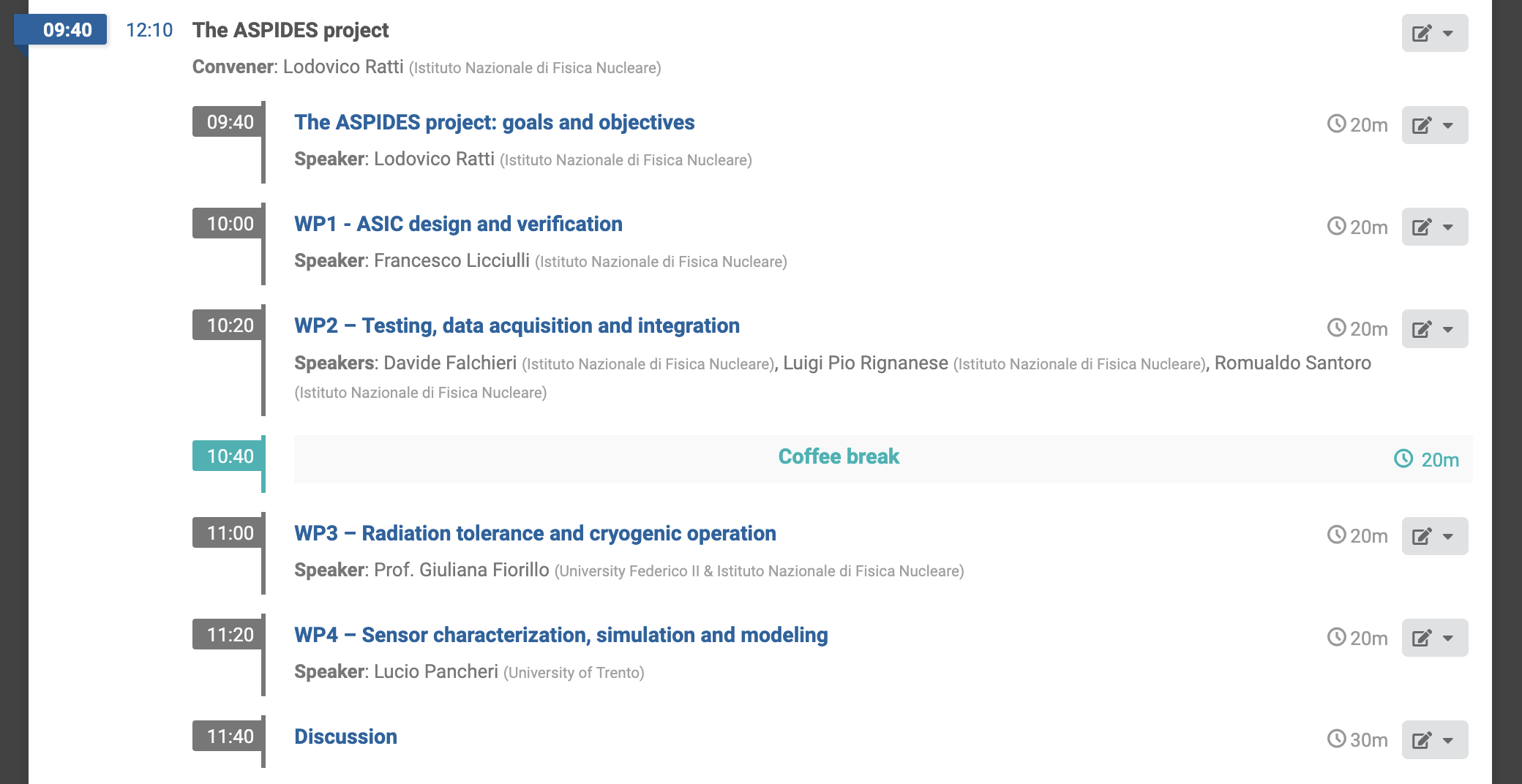 Specifications